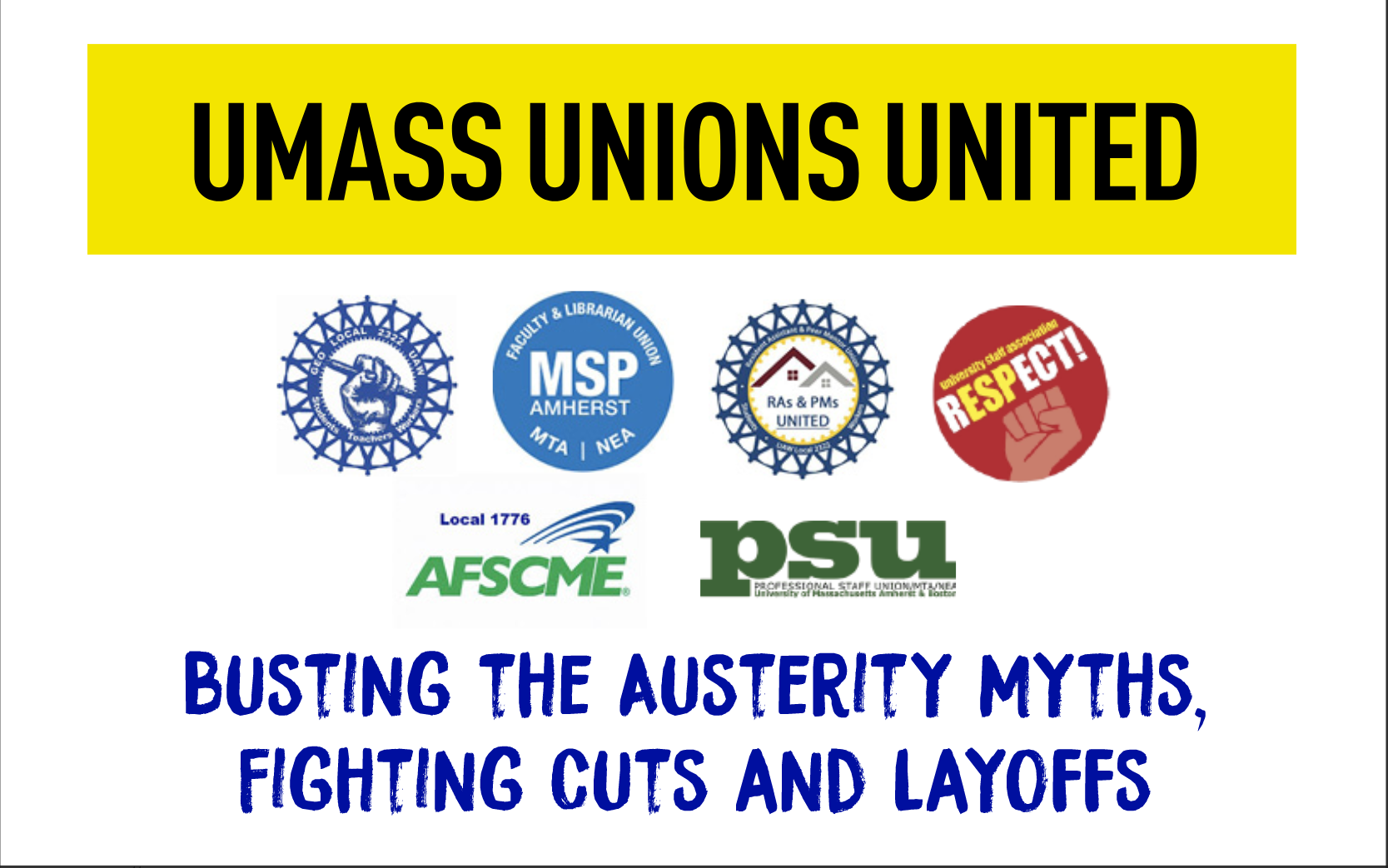 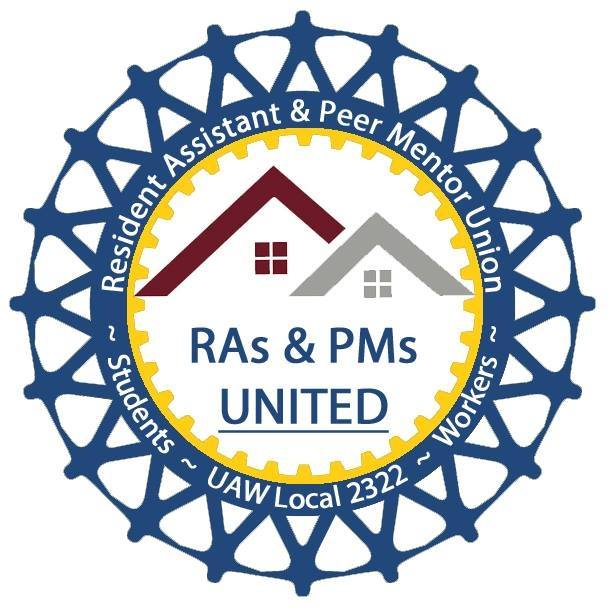 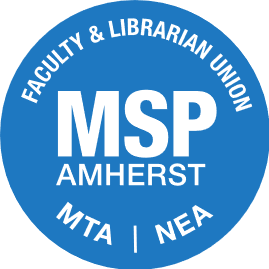 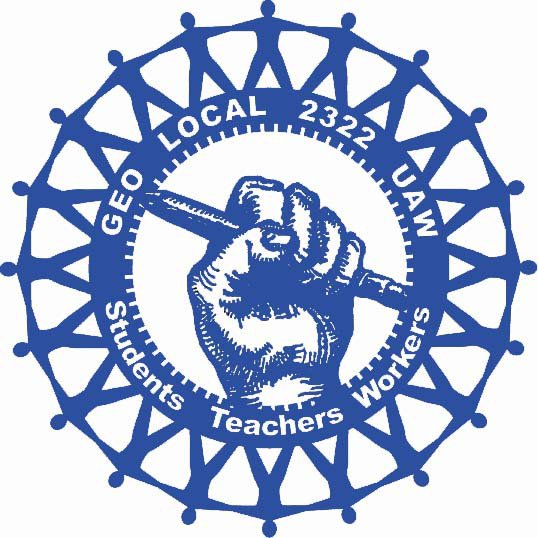 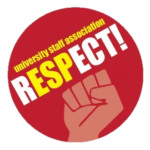 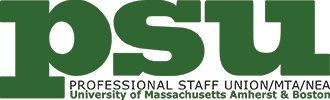 Multi-Union Membership Meeting
June 22, 2021
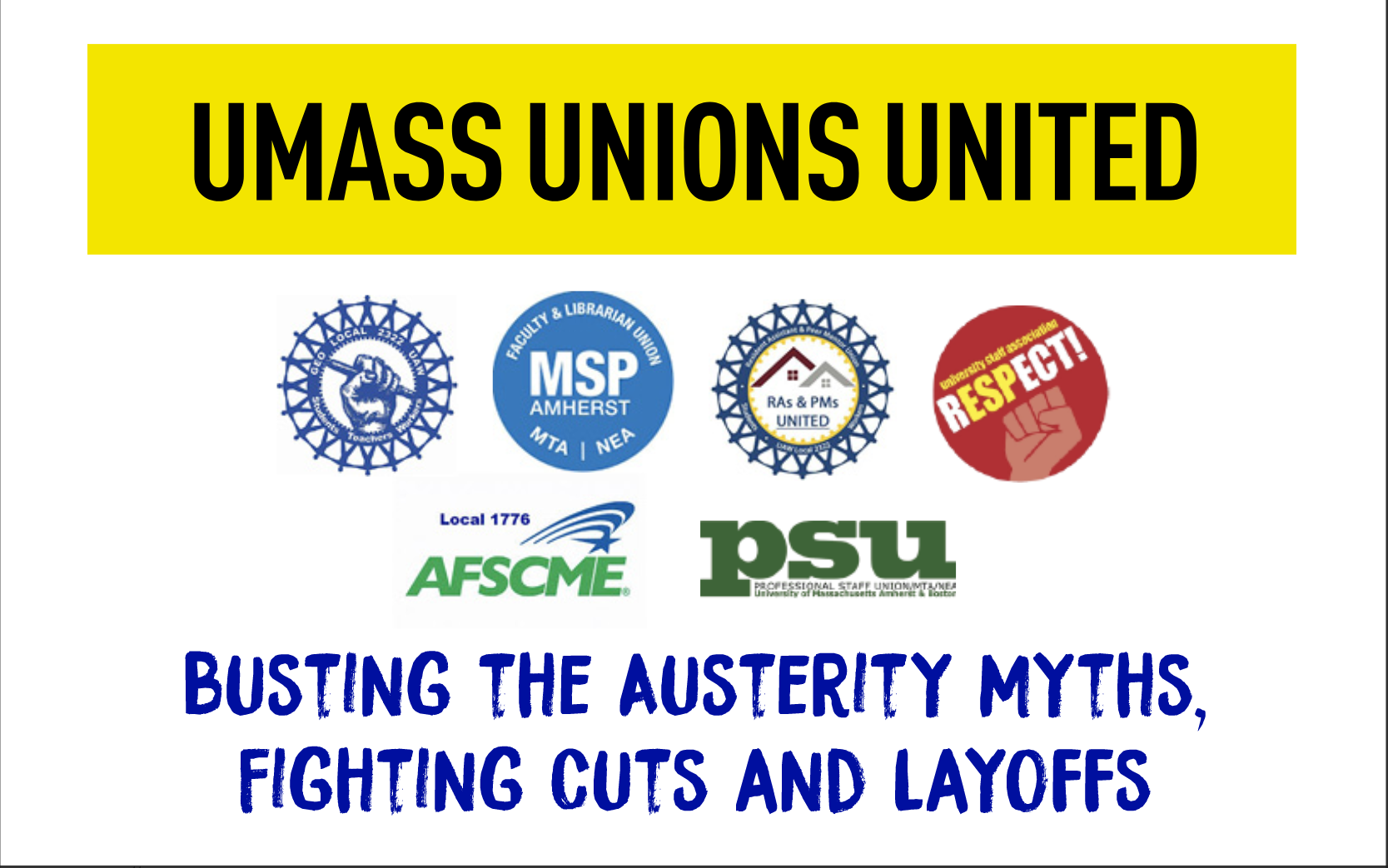 Thank you for attending!
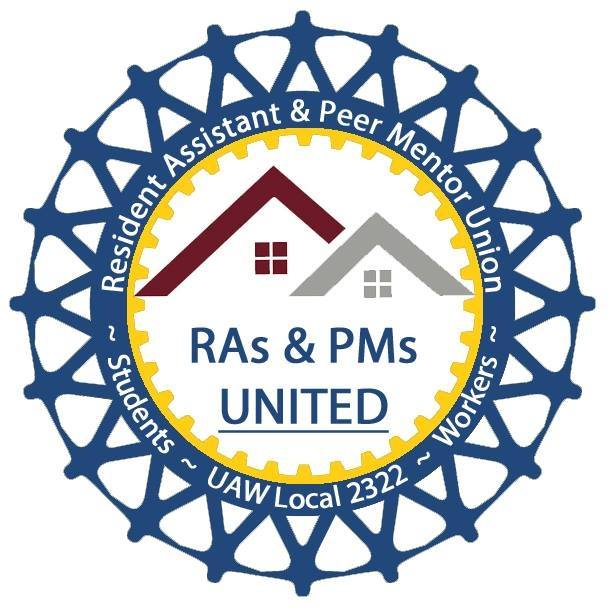 Please note that this is a meeting for UMass union members, and that student groups and community partners will be guests in attendance.
Your microphone has been muted to ensure that those attending are able to hear the presenters. 
This will be a large meeting which will limit presenters ability to engage with questions written in the chat. If you have a question that needs follow-up please connect with staff in your union.
A link will be posted in the chat with a virtual handout containing a link to these slides and links referenced in the presentation.
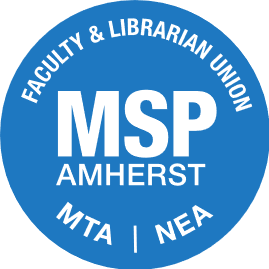 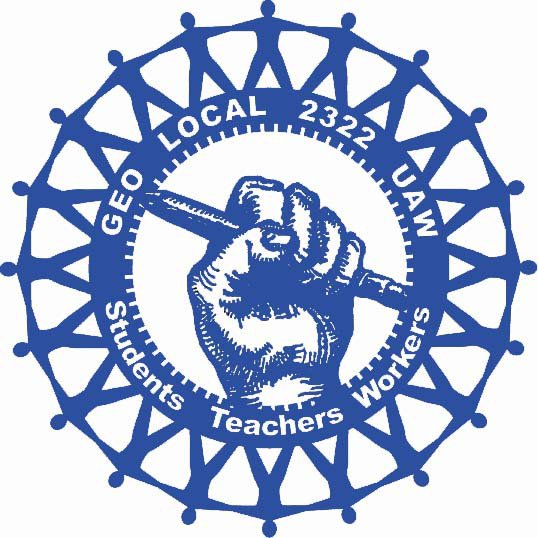 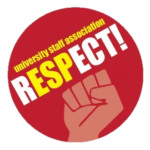 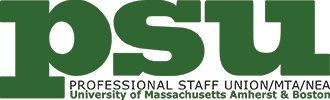 Agenda
Context: Chancellor appointed Carbon Mitigation Taskforce, which created the Campus Carbon Mitigation Plan

Why is climate a labor issue?  

Why/how students are working with the unions?

What are the unions fighting for?
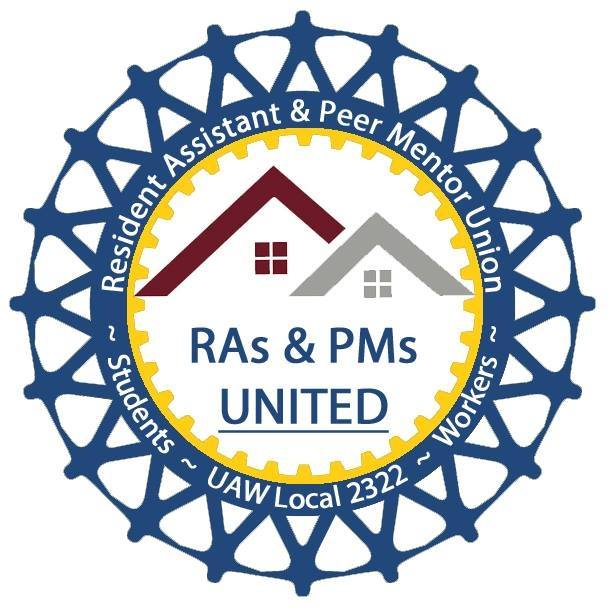 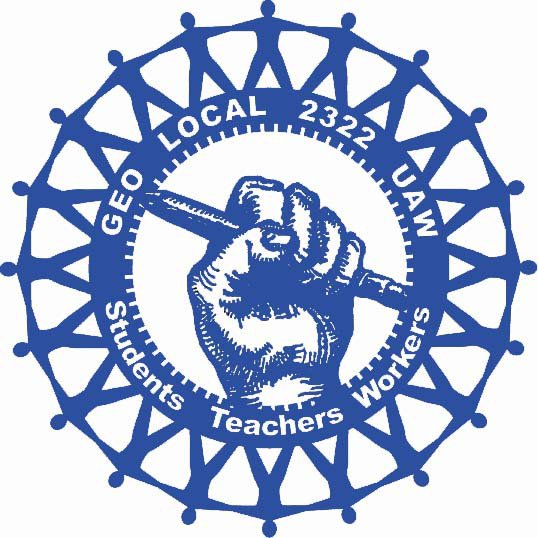 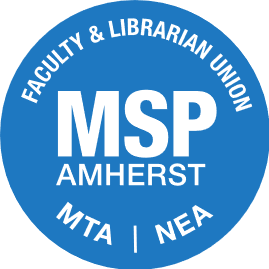 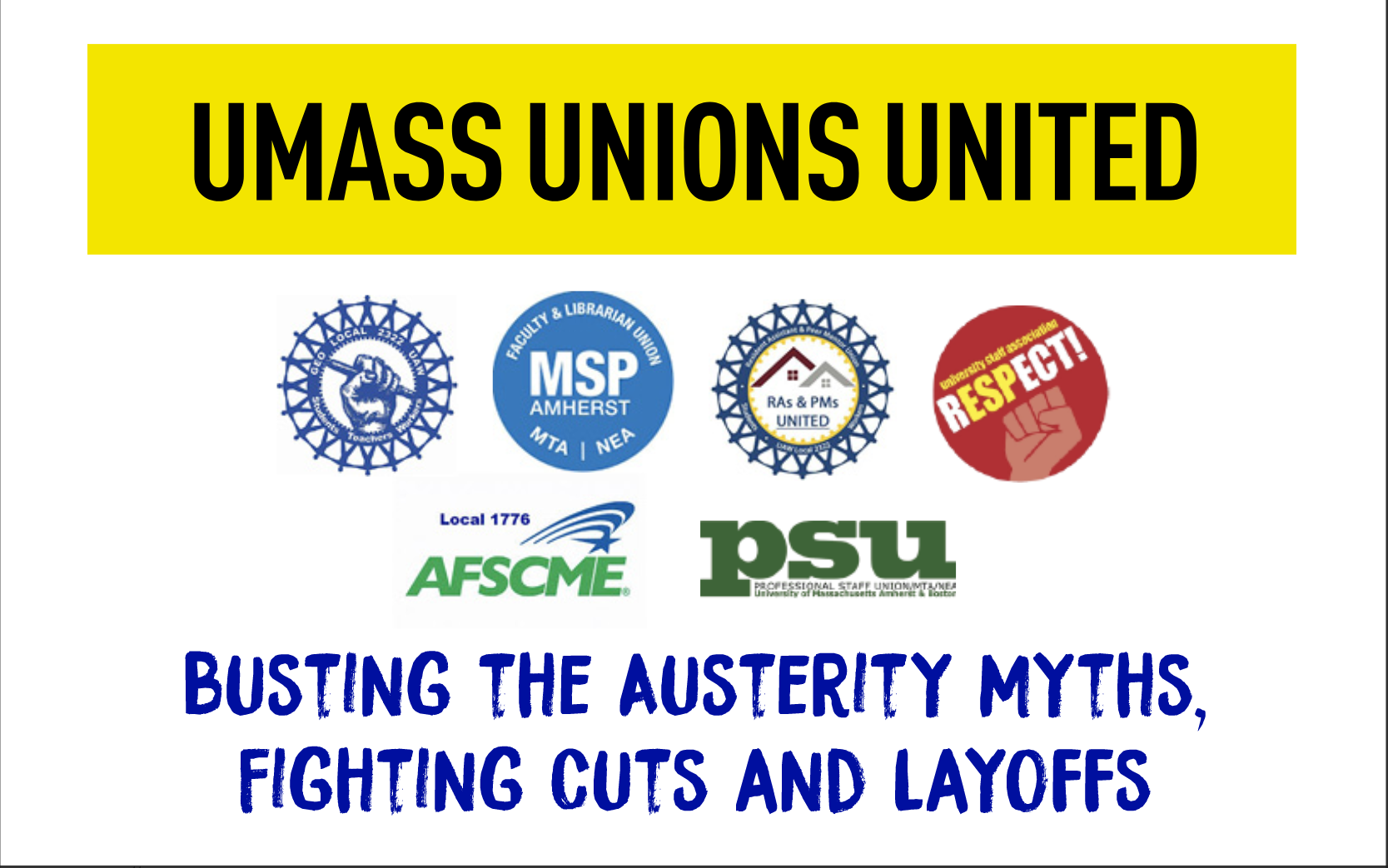 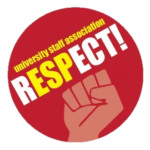 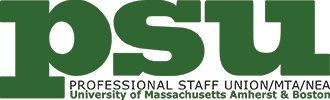 The UMass/Amherst coalition has put forward on our bargaining tables the following proposals:
 
The first proposal is a cost-of-living increase:
We are asking for 4% for each year of the contract and another 1% for those employees on the top step in units with steps. We are also asking for $1000 to be added to our base.
And a one-time $1000 payment to offset losses due to the furlough leaves and to help ease the rising costs of health insurance, co-pays, and deductibles.
 
The second proposal is to add additional “campus closure days”:
The first part is to close the day before and the day after Thanksgiving.
The second part is additional closure days between the Christmas and New Year Holidays:  December 24th through January 1st. 
 
The third proposal is to increase the size of the UMass Day Care Center:
Use Federal money from the ARPA to build a new space to allow for more spaces for children of employees. Increase staffing to cover the expansion. Add an infant care room.
Adjust fees on a sliding scale to make childcare affordable for students and employees.
Allow flexibility for all staff to meet caregiving responsibilities (child and adult care).
 
The fourth proposal – to be finalized will be the “Climate Justice” proposal :
https://docs.google.com/document/d/1V4s1s19RIReBrmBDuLPcw9f8yS9634bIBZ2ErJ2luHs/edit
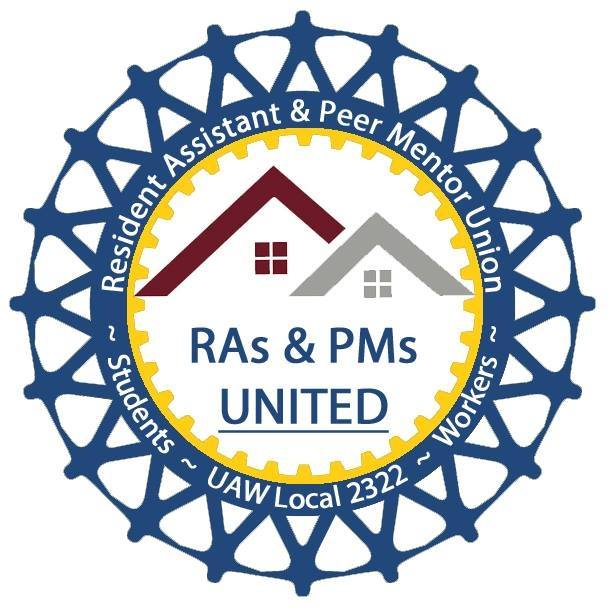 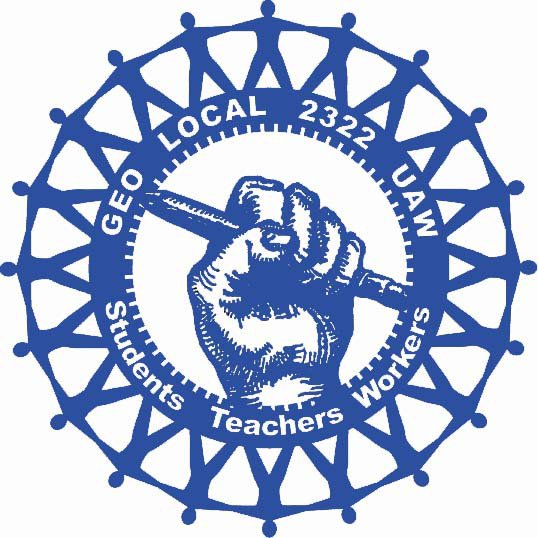 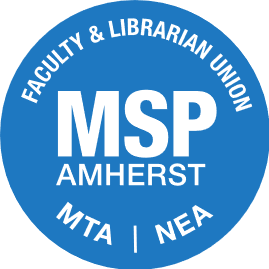 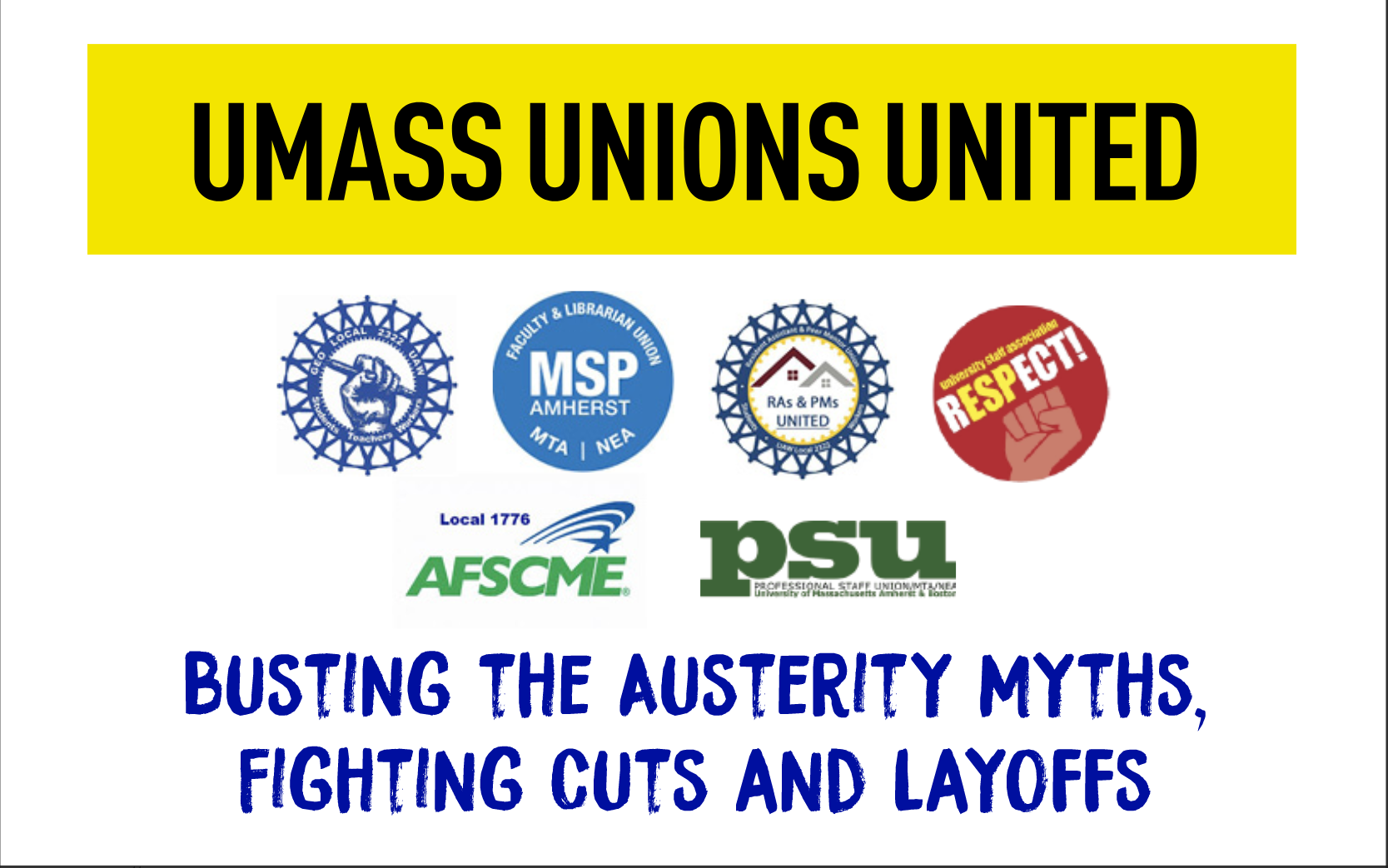 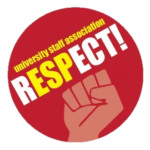 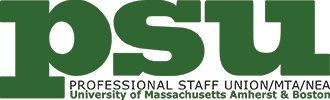 2021 UMass Amherst Multi-Union Climate Justice proposals being proposed by MSP, PSU, USAUMass Environmental and Social Action Movement (UMass ESAM)
 
Work Time
flexible schedules
four-day work week
additional campus closure days
 
Incentives to reduce driving
Expand the occasional parking and carpooling access to preferred lots
Increase electric vehicle accommodations
Increase bicycle racks and locations
 
Facilities
Plan for zero emissions from campus buildings by 2025
All renovations to be done by Unionized campus labor
Provide for better heating, cooling, and air quality throughout campus
Establish campus-side policy deferred maintenance
Cut ties with Bank of America
 
Climate Justice Leadership Initiative
Transform the Chancellor’s existing program of Sustainability Curriculum Fellowships into Climate Justice Leaders
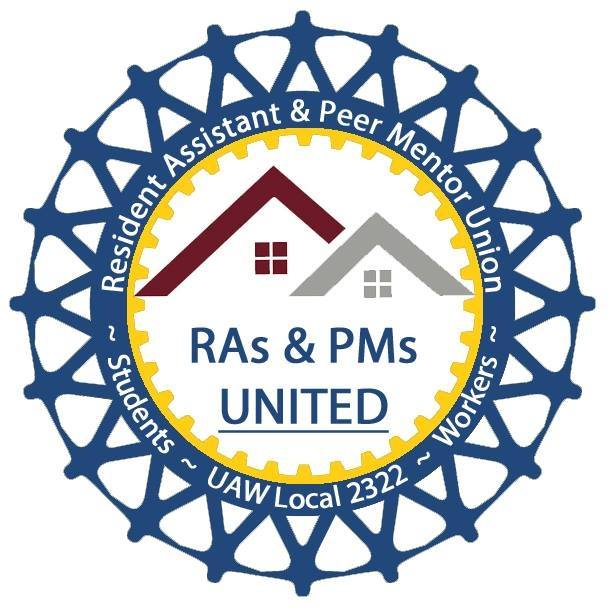 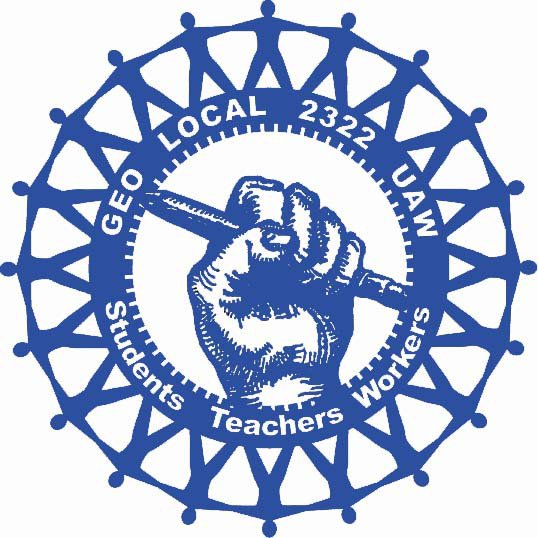 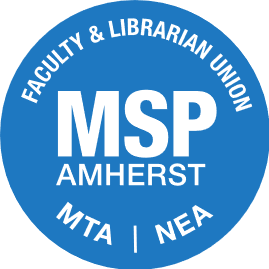 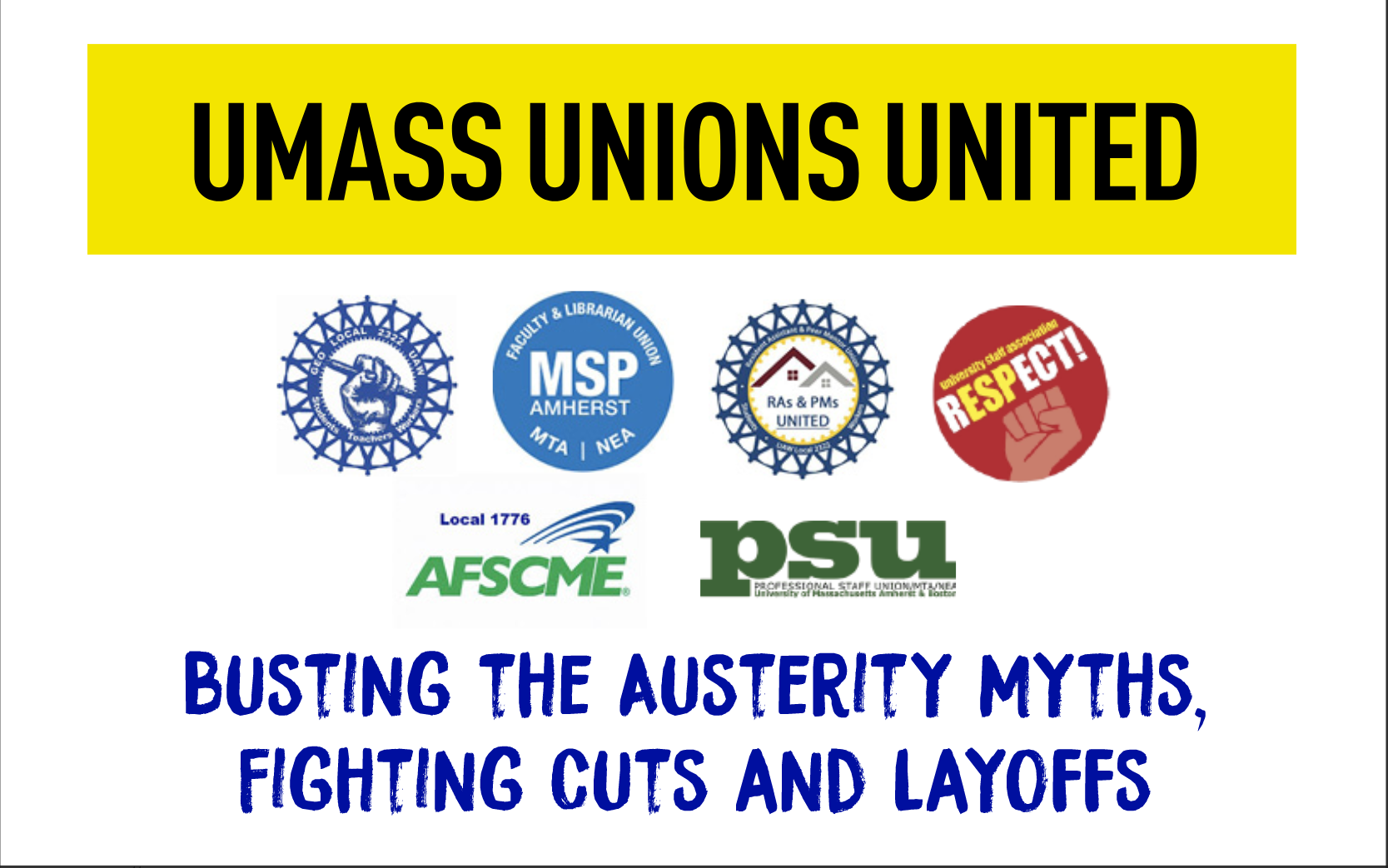 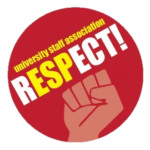 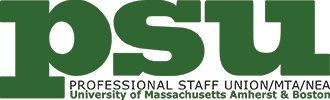 MTA RESOURCES: Current Initiatives
ARPA

https://massteacher.org/current-initiatives/legislative-action/state-budget-news/american-rescue-plan-act


Legislative Priorities

https://massteacher.org/current-initiatives/legislative-action/higher-ed-budget-priorities
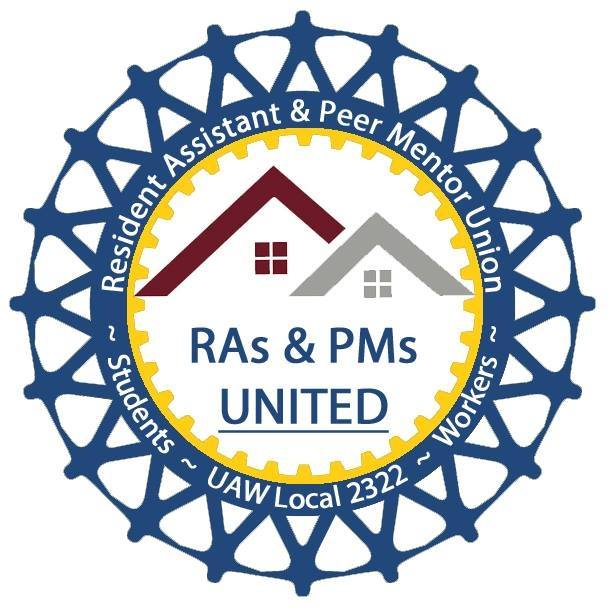 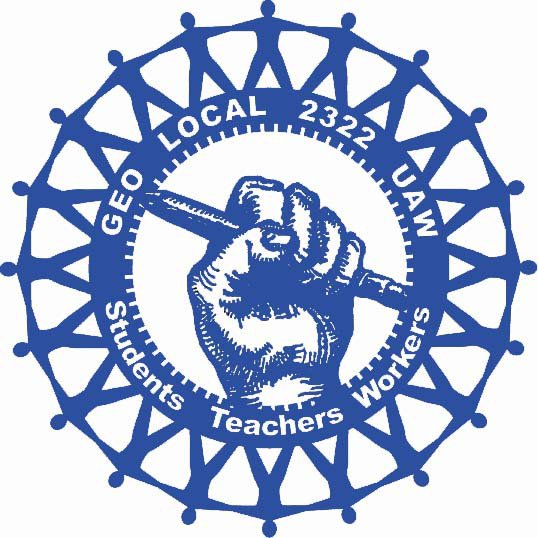 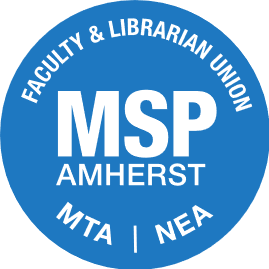 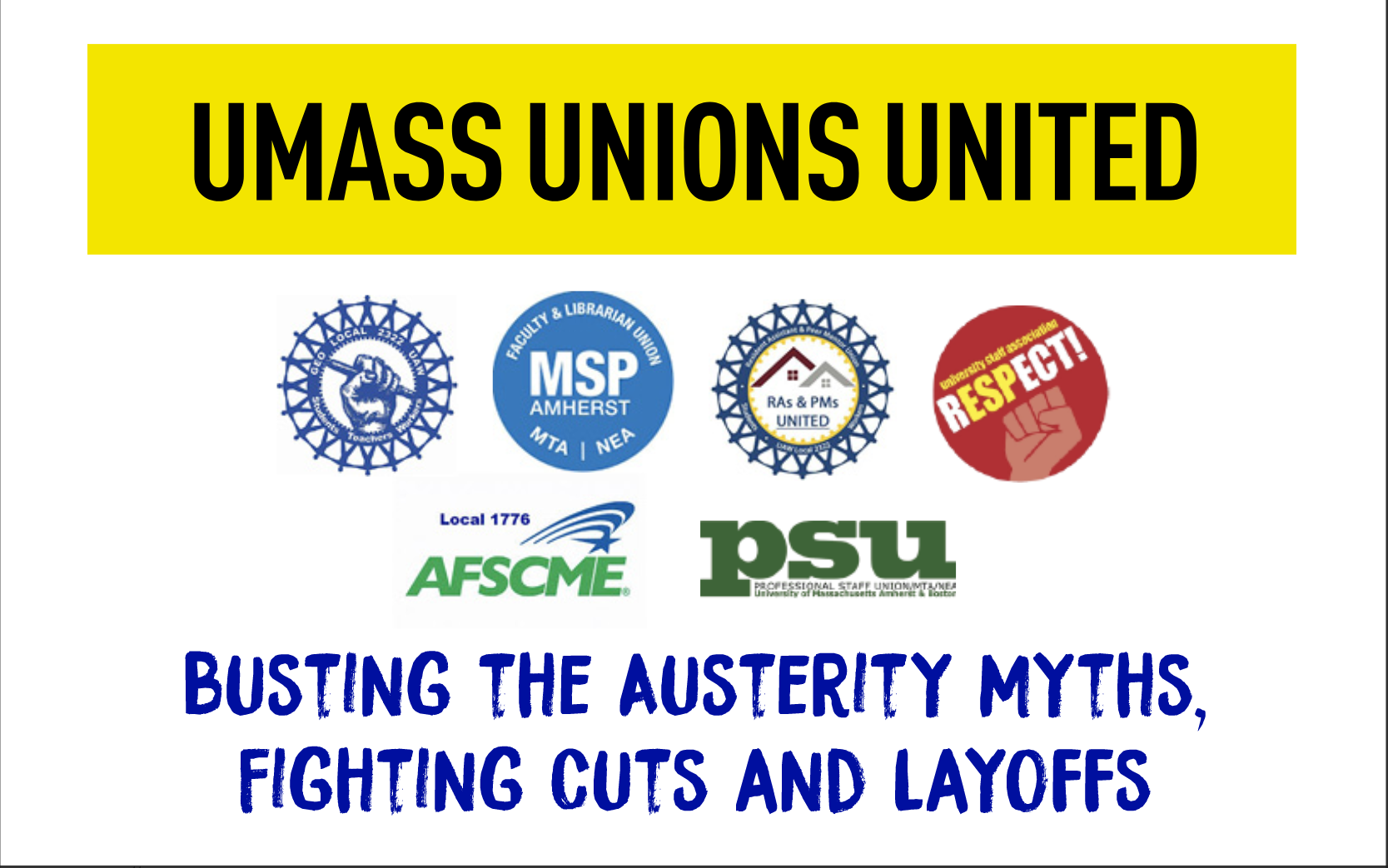 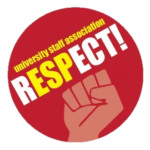 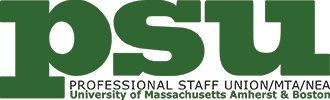 BREAKOUT ROOMS
Self-select from the following:
Flexible work 

Transportation

Indigenous and environmental justice perspectives on our work

Building alliances in the community

Educating and organizing in our department

Labor-student alliance - how to build

Campus Carbon Mitigation Plan - how our work relates
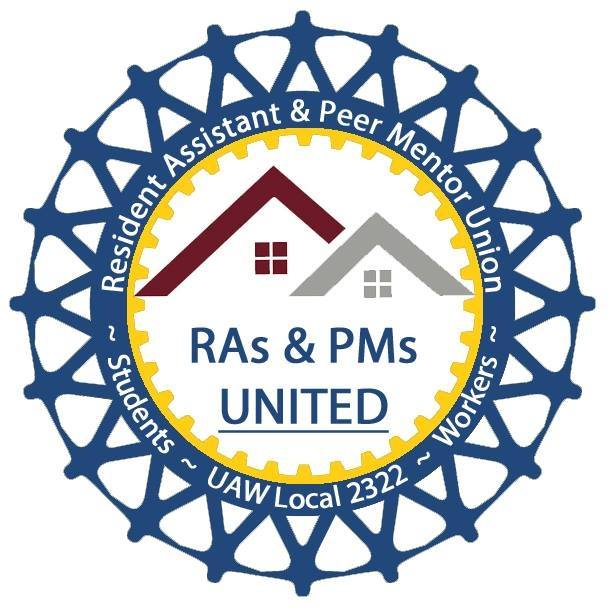 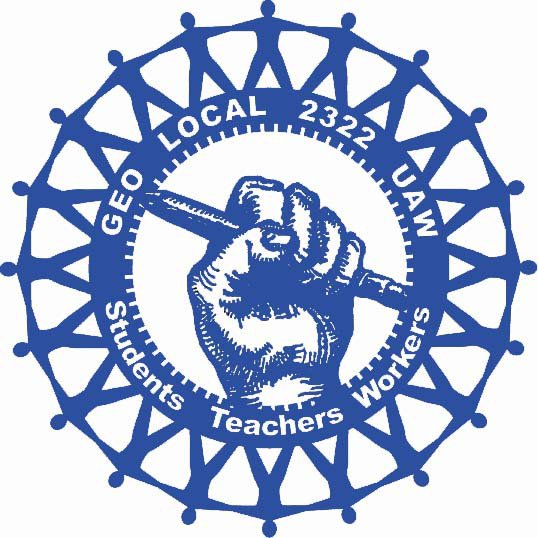 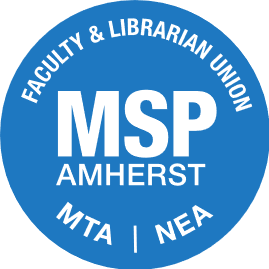 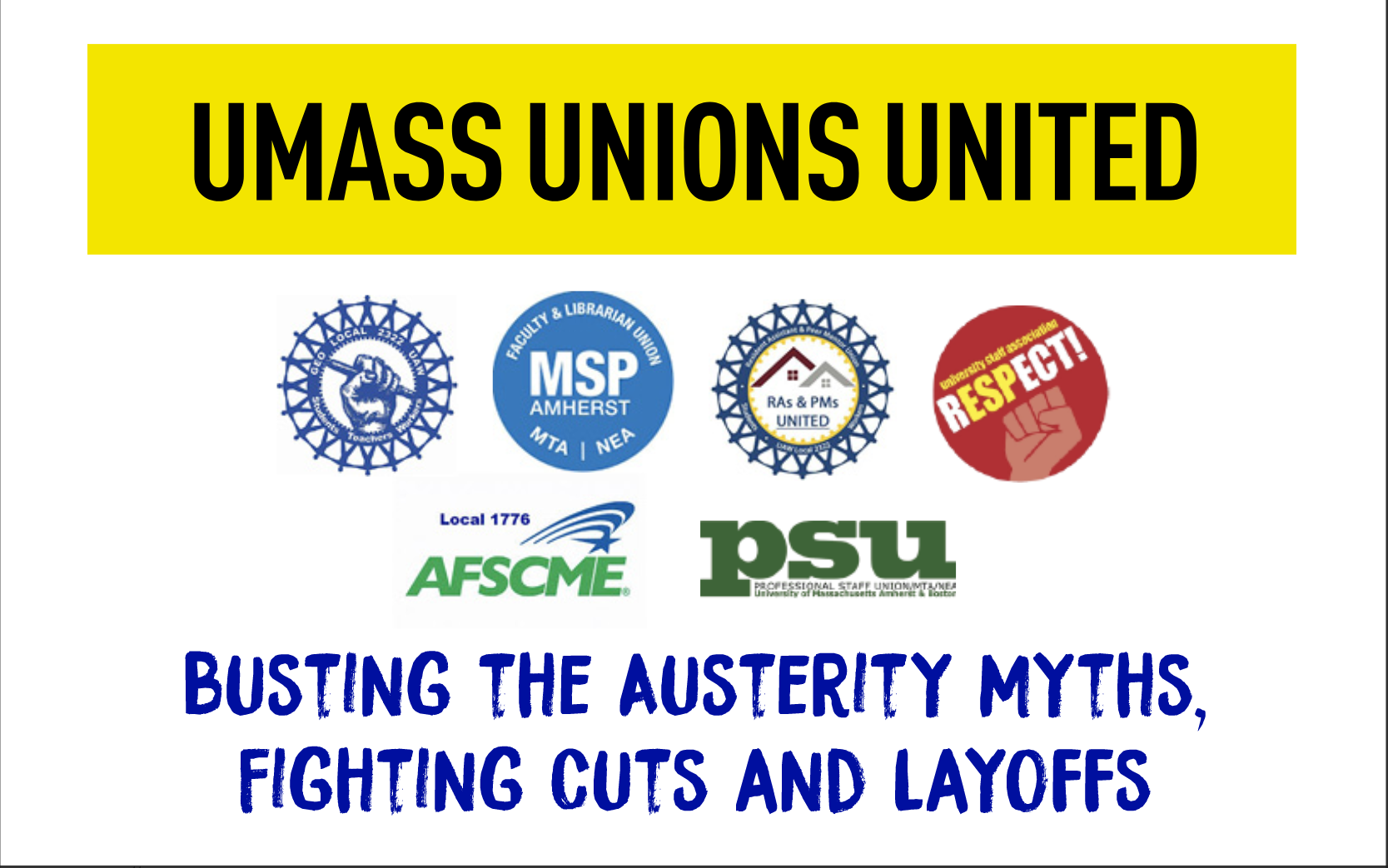 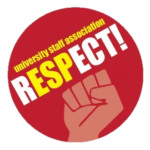 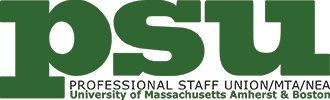 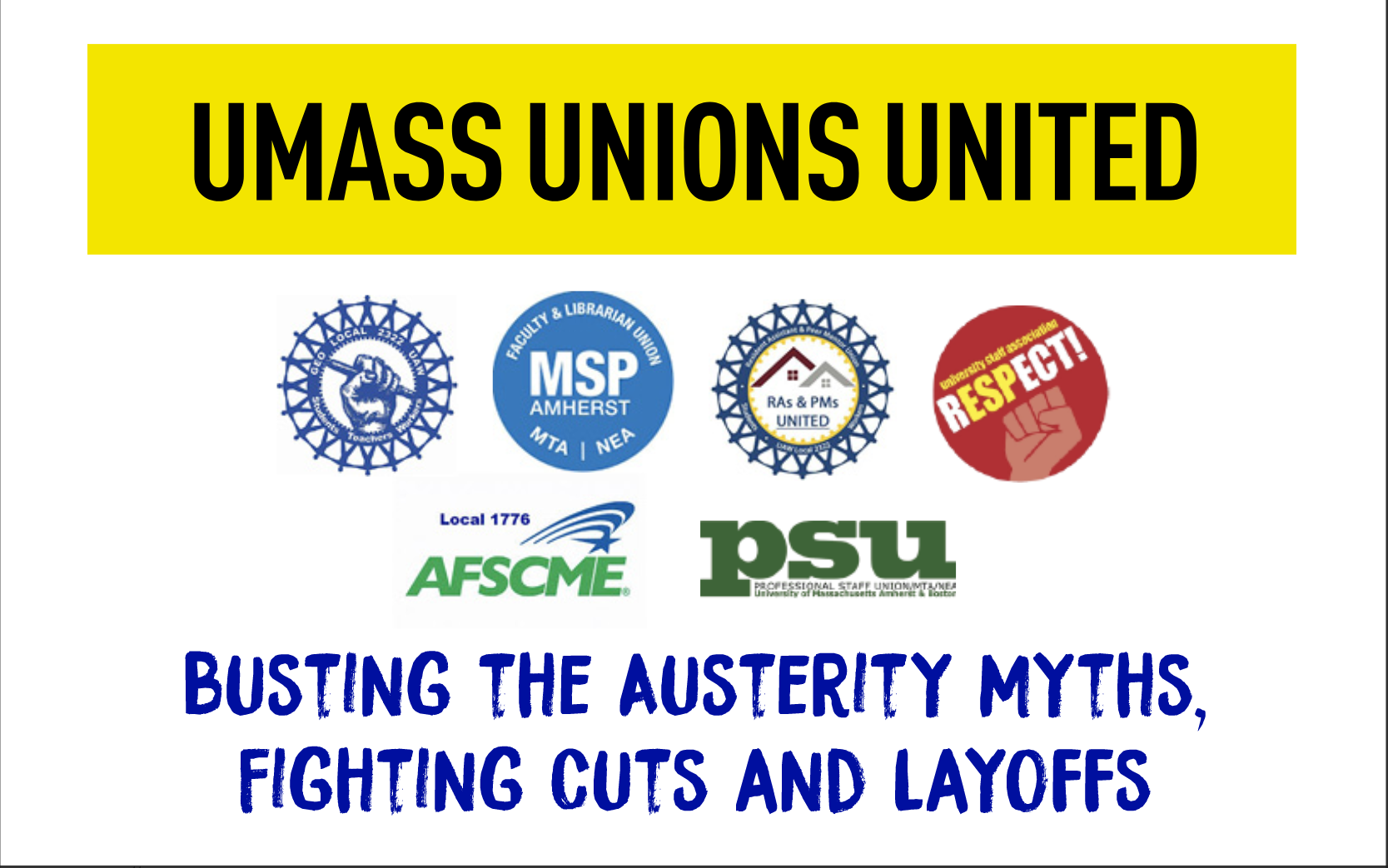 If you have questions about your specific circumstances please reach out to your union leadership!
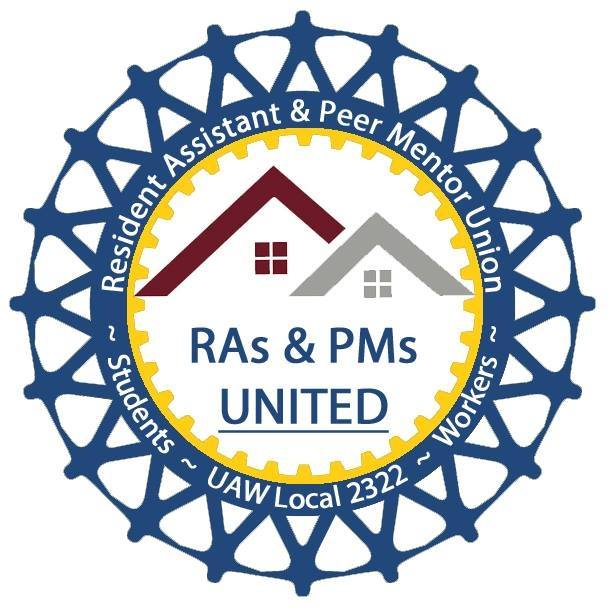 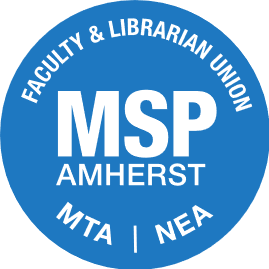 Graduate Employee Organization
 (GEO-UAW2322): 
geo@umass.edu 
Resident Assistant and Peer Mentors Union (RAPMU-UAW2322): 
info@uaw2322.org 
Postdoctoral Researchers Organizing (PRO-UAW2322):
info@uaw2322.org
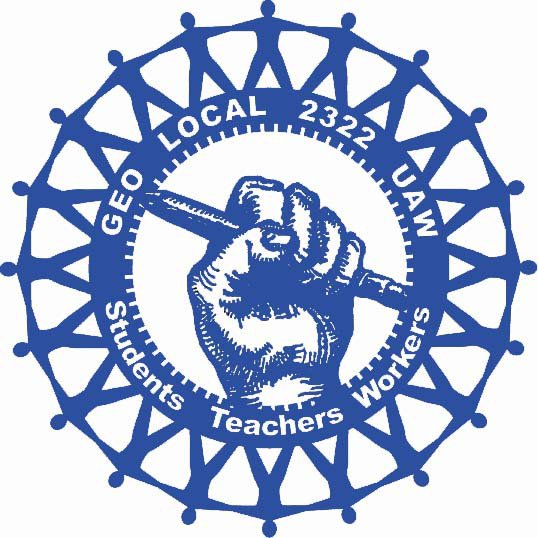 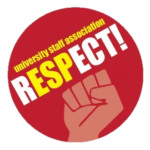 Professional Staff Union (PSU):
psu@external.umass.edu 
University Staff Association (USA-MTA):
usa@external.umass.edu 
Massachusetts Society of Professors (MSP-MTA):
msp@umass.edu
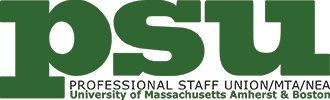 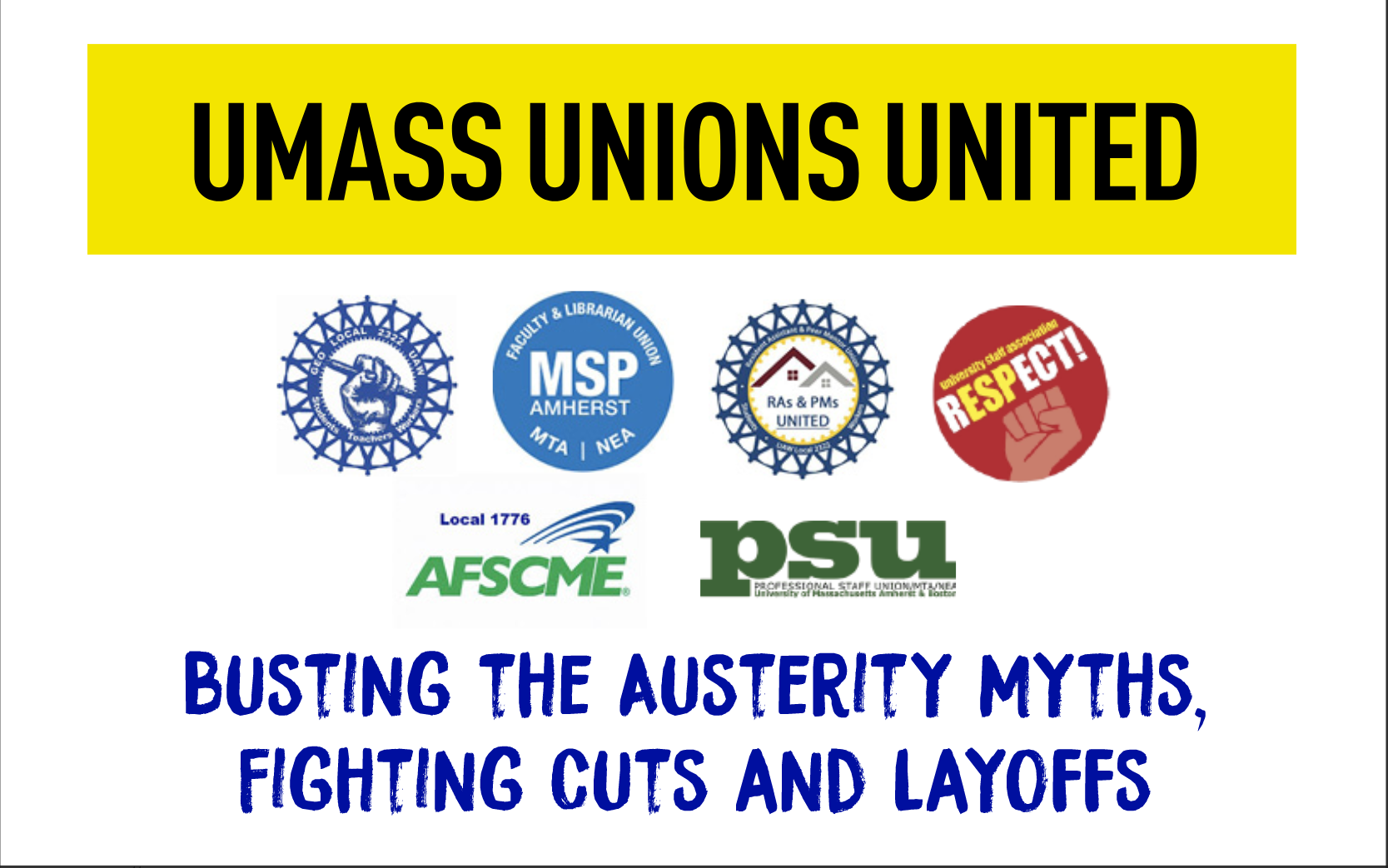 UMass Unions Unite!
Together We Win The Fight!
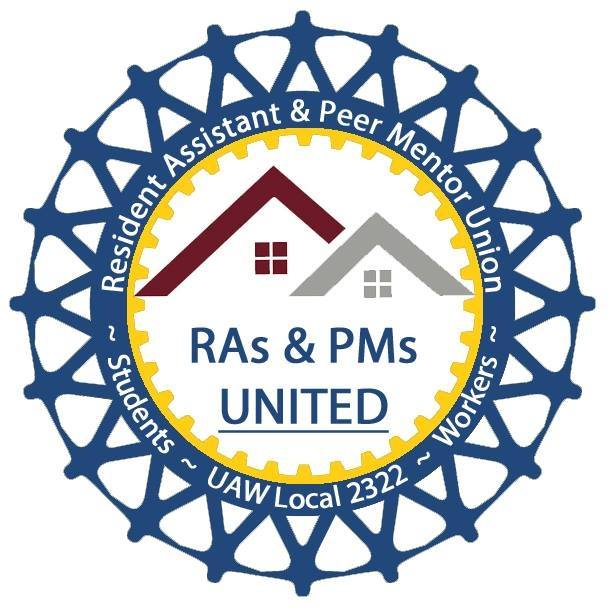 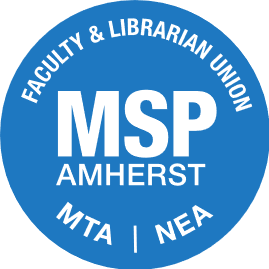 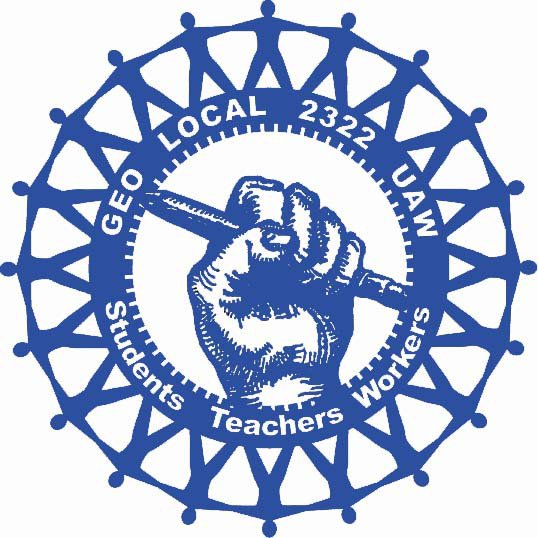 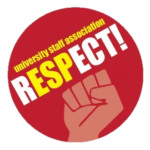 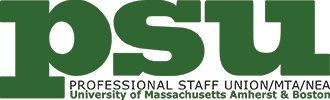